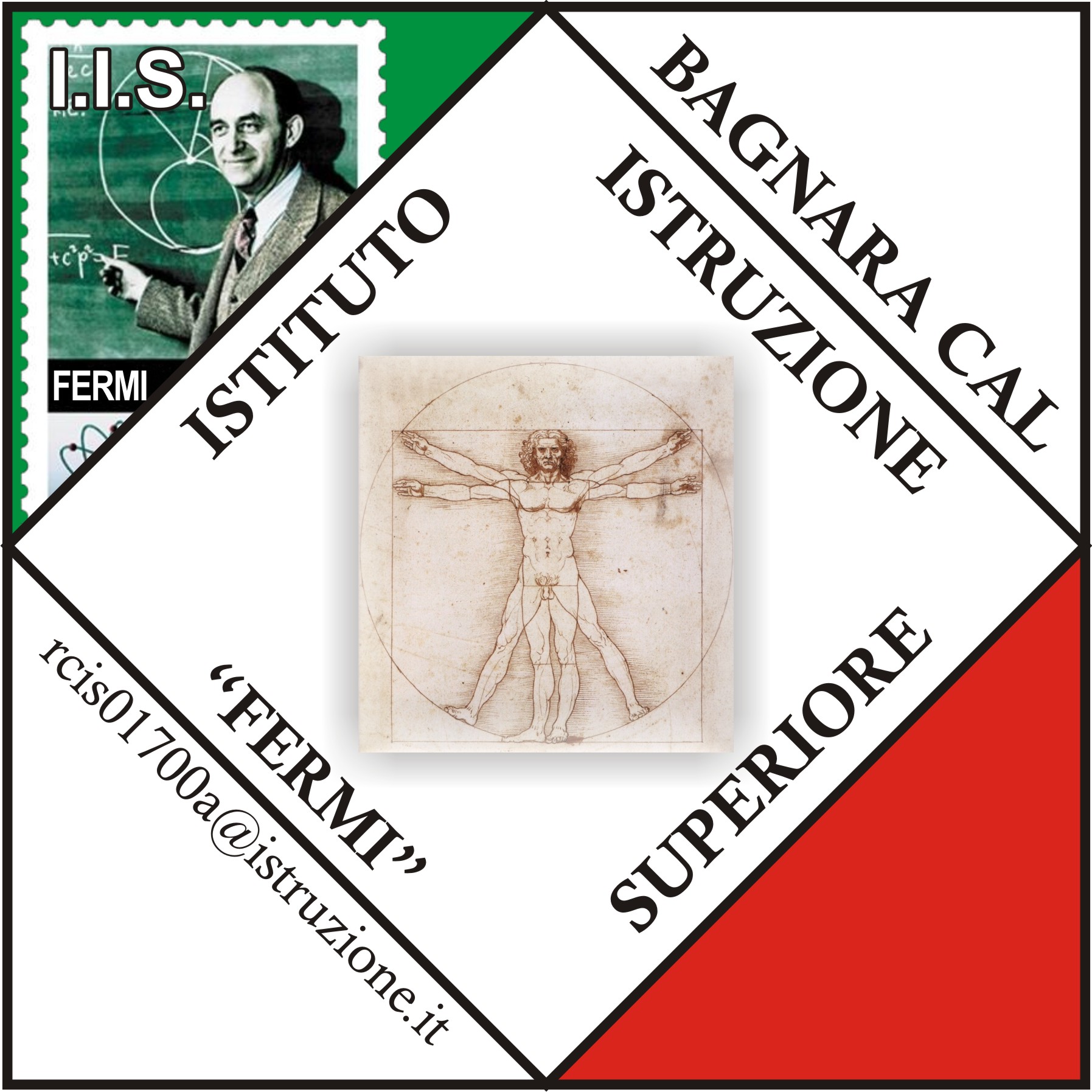 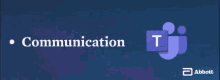 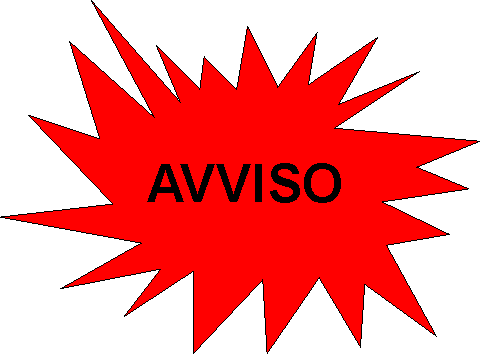 TEAM  COORDINATORI
COME UTILIZZARE LA PIATTAFORMA TEAMS PER INVIARE:
PROGRAMMAZIONI EDUCATIVE-DIDATTICHE 
 PROGRAMMAZIONE DI EDUCAZIONE CIVICA
PROGETTI E ATTIVITA’
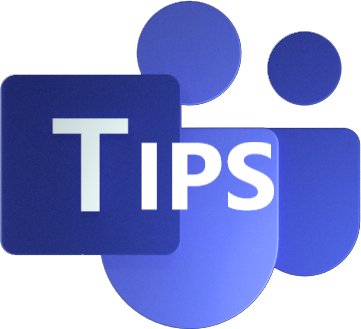 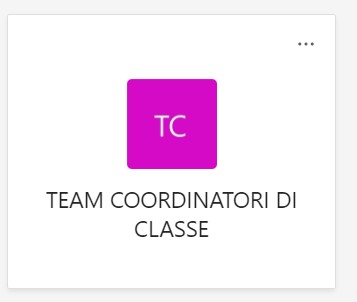 Nella piattaforma Team Microsoft vedrete il TEAM COORDINATORI DI CLASSE.
SELEZIONANDO FILE APPARIRANNO TRE CARTELLE
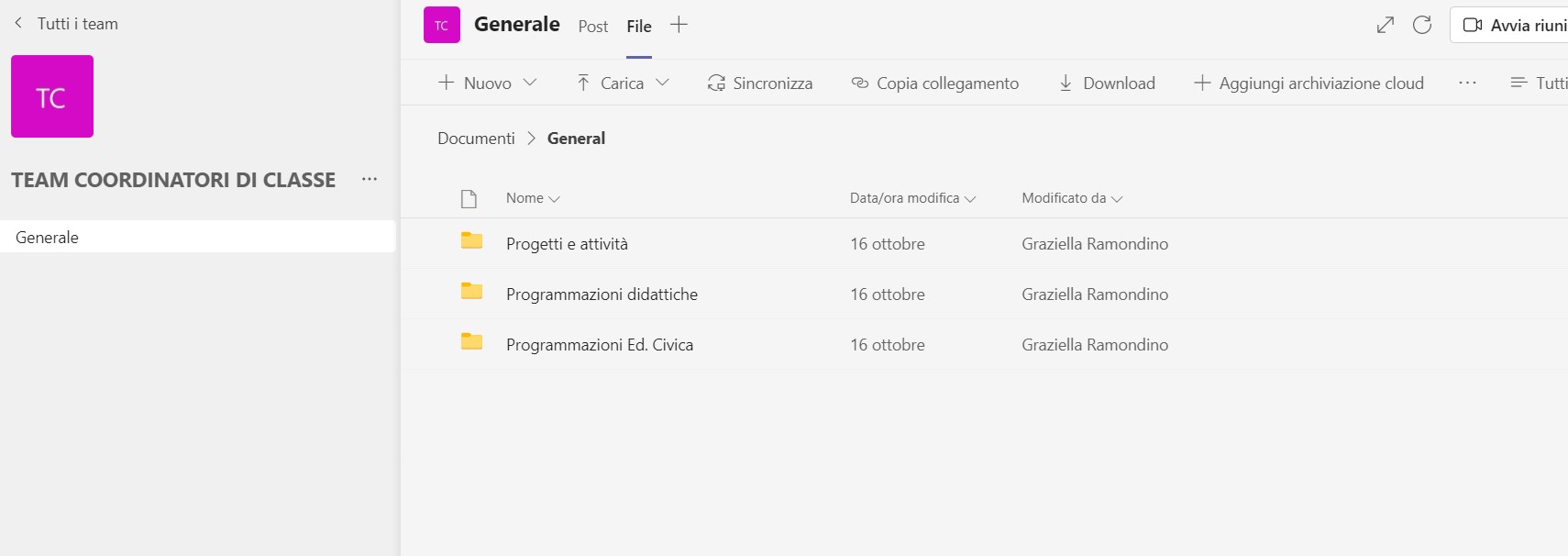 Selezionare la cartelle di interesse
SELEZIONARE IL PLESSO INTERESSATO
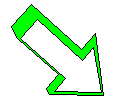 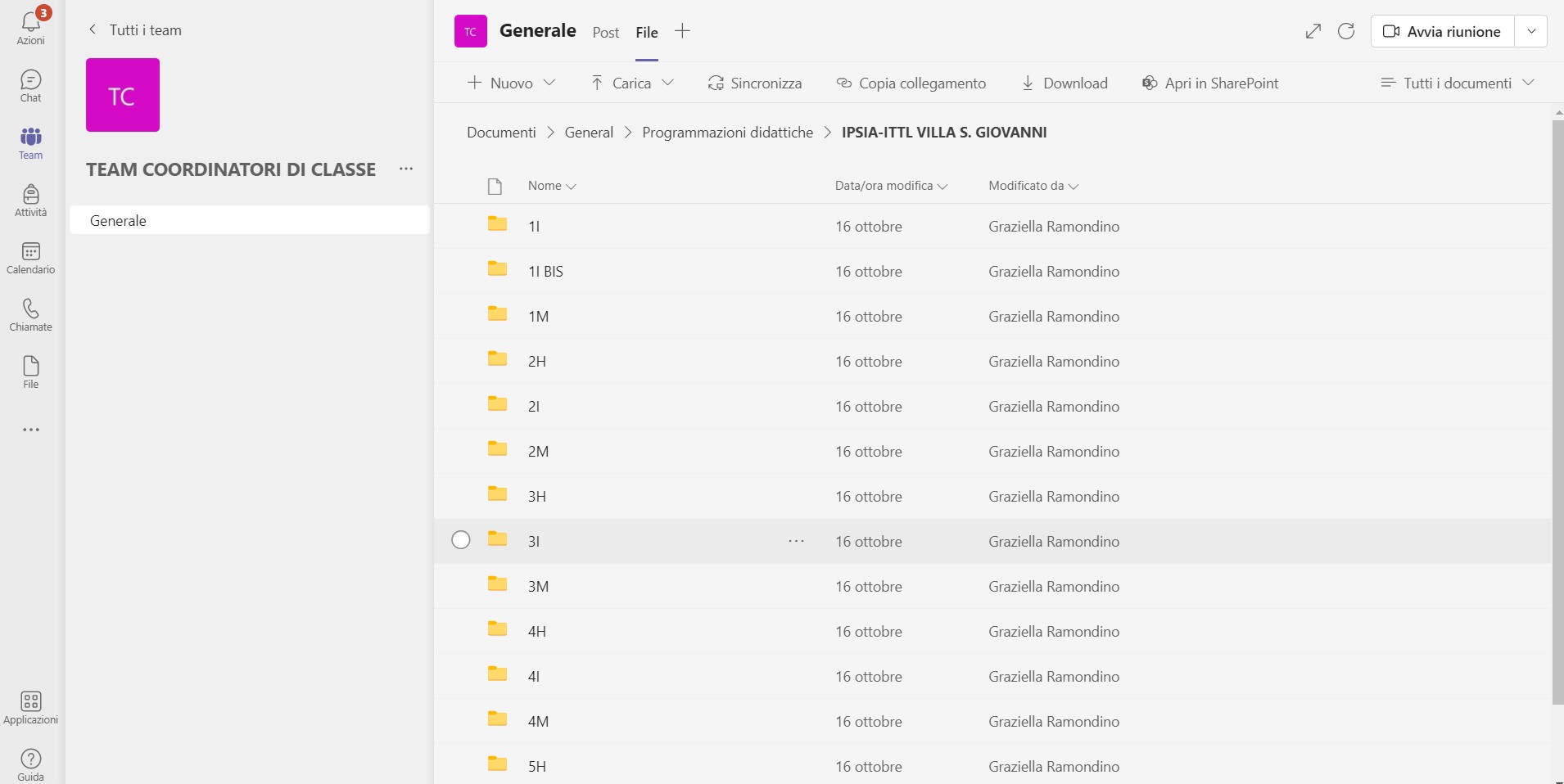 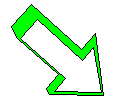 Selezionare la classe che si coordina
caricare file o cartelle Ci sono 2 modi per inserire file o cartelle
1. Selezionare carica, quindi selezionare il file (o i file) che si vuole caricare e selezionare Apri.
Selezionare Cartella.
 Seguire lo stesso procedimento per inserire la cartella salvata nel proprio PC
2. Trascinare e rilasciare -con il mouse, trascinare il file da cui è attualmente posizionato e rilasciarlo nella finestra teams tra i file.
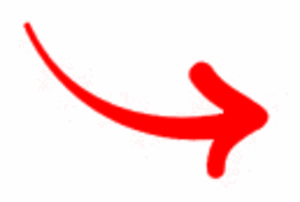 COSA INSERIRE NELLA CARTELLA PROGETTI E ATTIVTA’
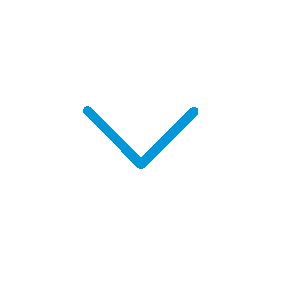 Foto e/o video relativi a:

attività, uscite didattiche, viaggi d’istruzione e progetti

 corredati da Nota Stampa
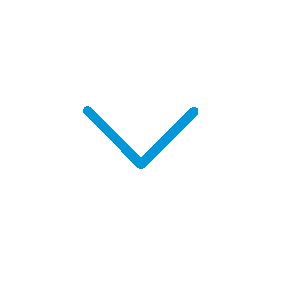 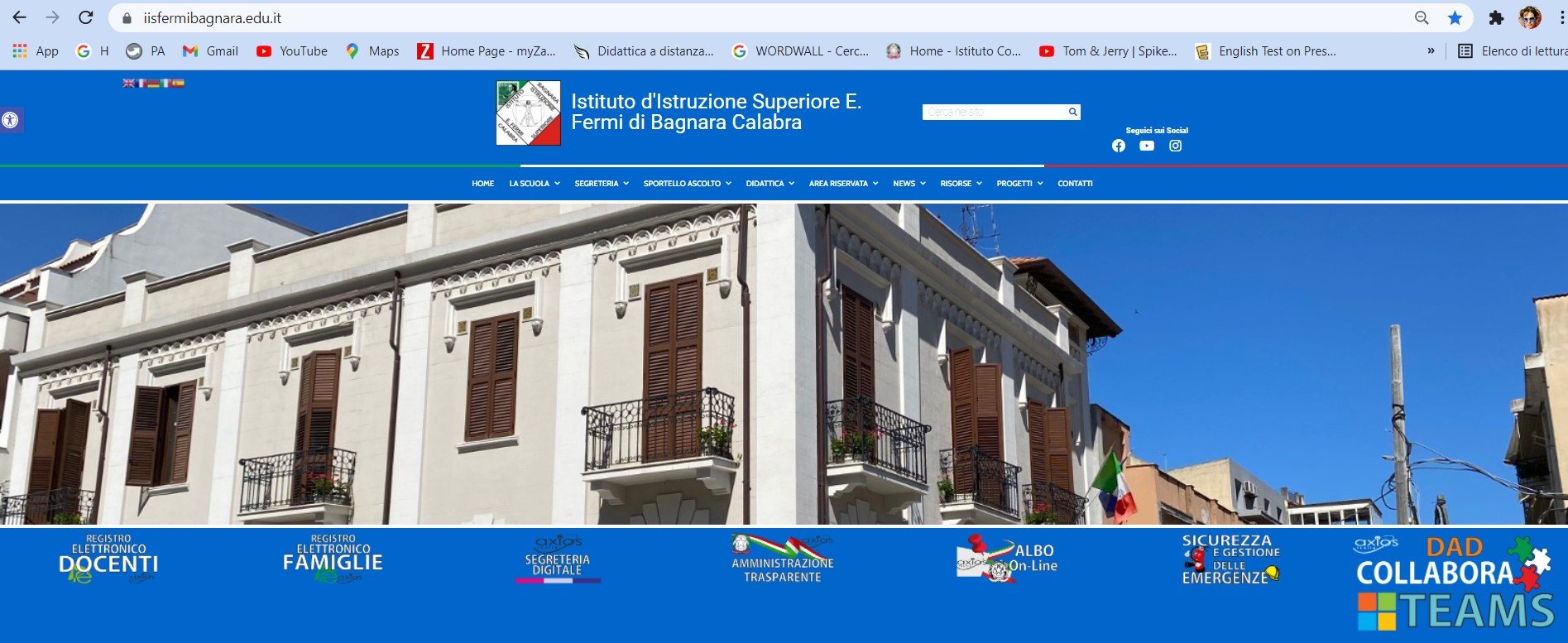 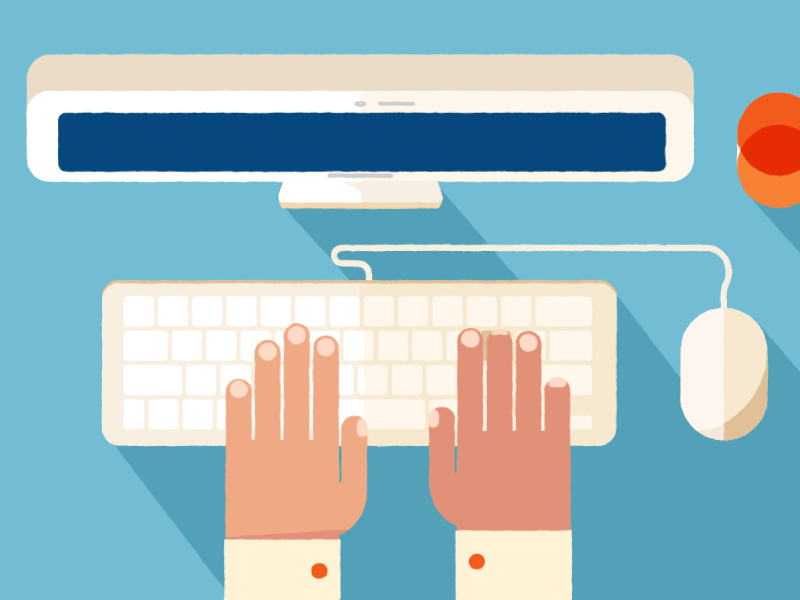 TEAM DELL’ INNOVAZIONE – F.S. AREA 5
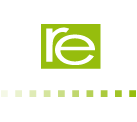 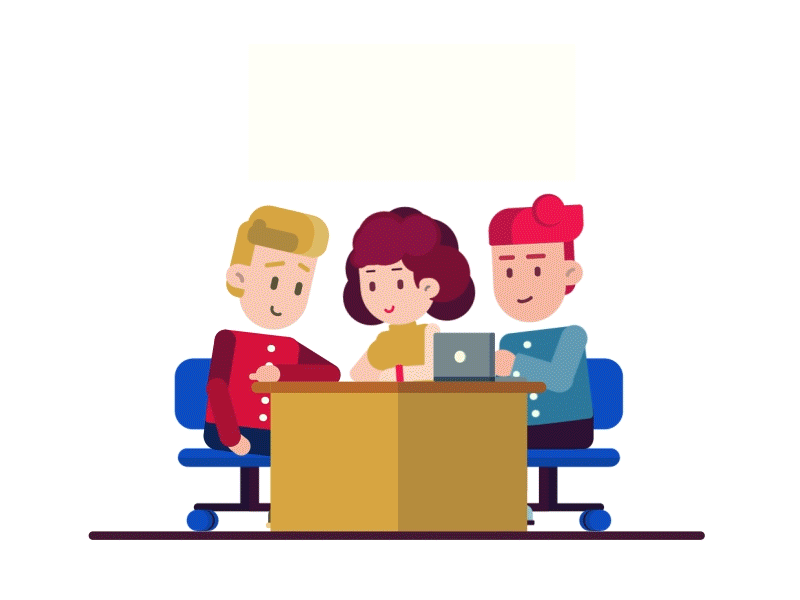 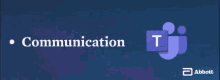